●●●●　御中
WinActor®　
フローティングライセンスのご紹介
2025年〇月〇日
株式会社NTTマーケティングアクトProCX
WinActorフローティングライセンス概要
WinActor®フローティングライセンス対応版
フローティングライセンスとは、
インストールする台数ではなく、同時に実行するコンピュータの数を制限することで効率的に利用することができます。
WinActor（FL）をインストールしたすべてのPCで、保有するライセンス数の範囲内で動作させることができます

ライセンス管理をするためのサーバーアプリケーション(WinActor Floating License Admin) が別途必要です
※WinActor® はNTTアドバンステクノロジ株式会社の登録商標です。
ノードロックとフローティングの違い
フローティングライセンス版
ノードロックライセンス版
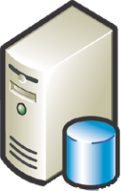 ライセンス
保有数　４
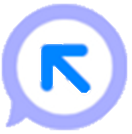 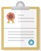 ライセンス
管理サーバー
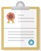 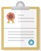 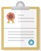 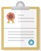 財務部
財務部
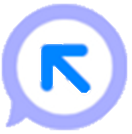 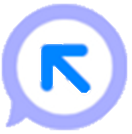 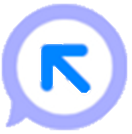 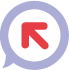 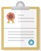 総務部
総務部
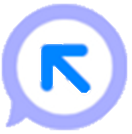 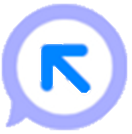 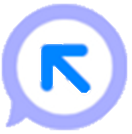 ・WinActor は利用するPCにインストール
・保有ライセンス数の範囲で利用可能
・WinActor端末のハードウェア情報が変更可能
※ライセンス管理サーバーはハードウェア情報の固定が必要です。
・WinActor は利用するPCにインストール
・端末ごとにライセンスが必要
・ハードウェア情報が変更されると動作不可
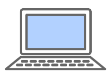 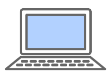 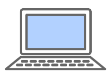 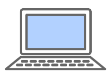 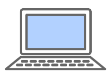 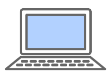 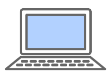 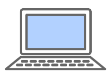 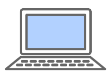 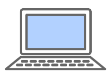 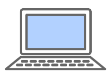 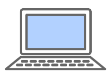 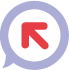 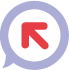 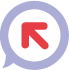 ※WinActor® はNTTアドバンステクノロジ株式会社の登録商標です。
WinActor製品ラインナップイメージ
ライセンス管理機能
オンプレミス型管理機能
クラウド型管理機能
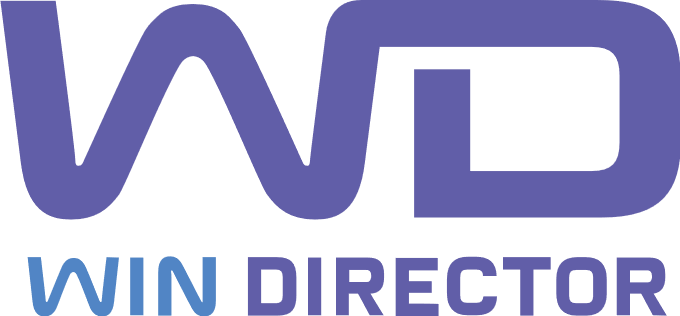 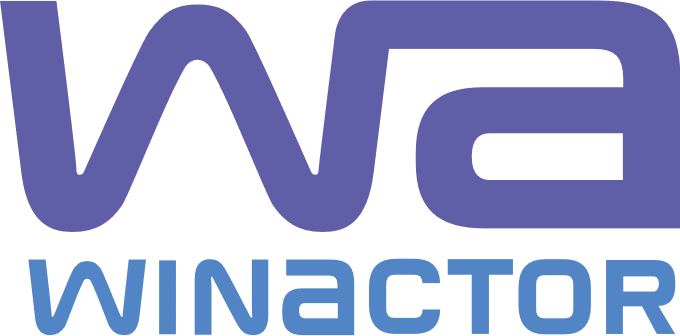 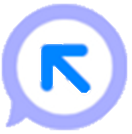 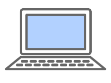 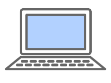 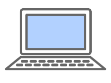 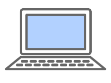 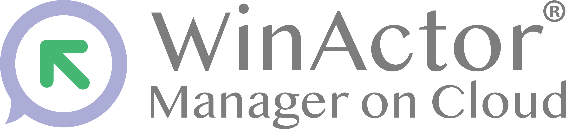 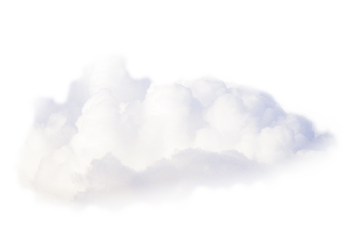 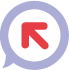 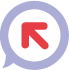 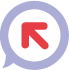 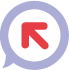 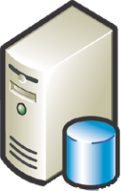 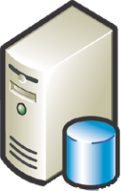 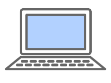 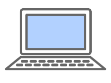 シナリオ
実行中
エラー
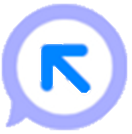 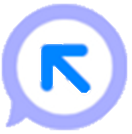 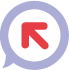 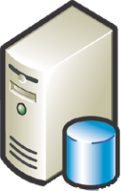 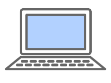 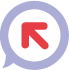 WinActor®
WinActor ®
WinActor ®
経理部
総務部
人事部
※WinActor® はNTTアドバンステクノロジ株式会社の登録商標です。
WinActor製品ラインナップ　早見表
※WinActor® はNTTアドバンステクノロジ株式会社の登録商標です。